Творческий проект«Юбка»
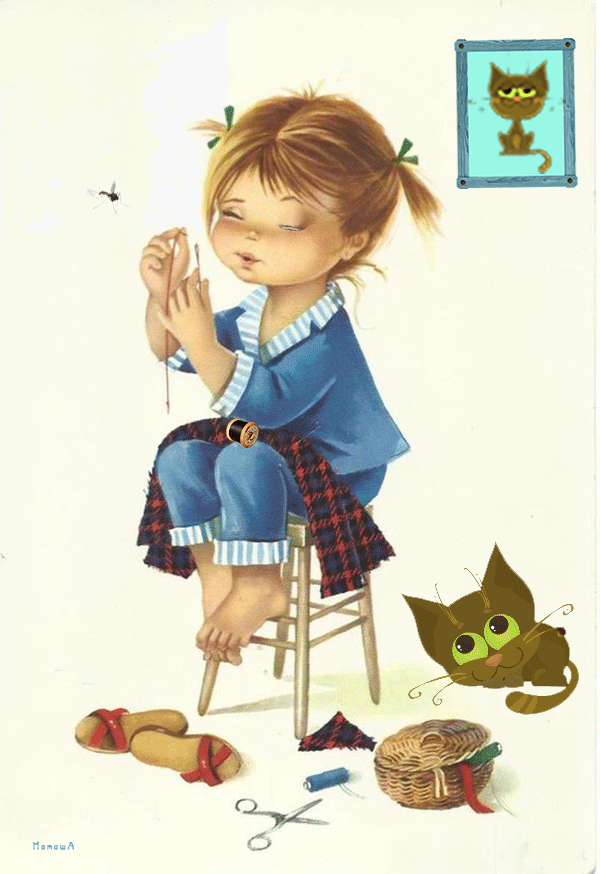 Выполнила:
Баймурадова Диана
7 класс
МКОУ СОШ с.п.п. Звёздный
Актуальность
На уроках технологии я многое узнала о швейном деле, и мне захотелось почувствовать себя творческим человеком







Поэтому я решила изготовить собственное швейное изделие, а именно – юбку
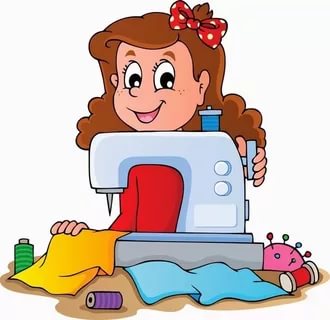 Цель проекта:
обобщить теоретические знания, навыки и умения, полученные на уроках технологии для создания швейного изделия (юбки)
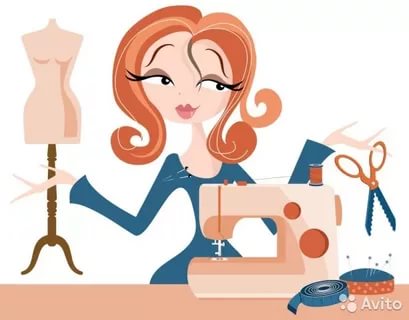 История юбки
У зарождавшихся цивилизаций подобие юбки — набедренная повязка





В развитых цивилизациях женская одежда стала более закрытой и отличалась длинной юбкой
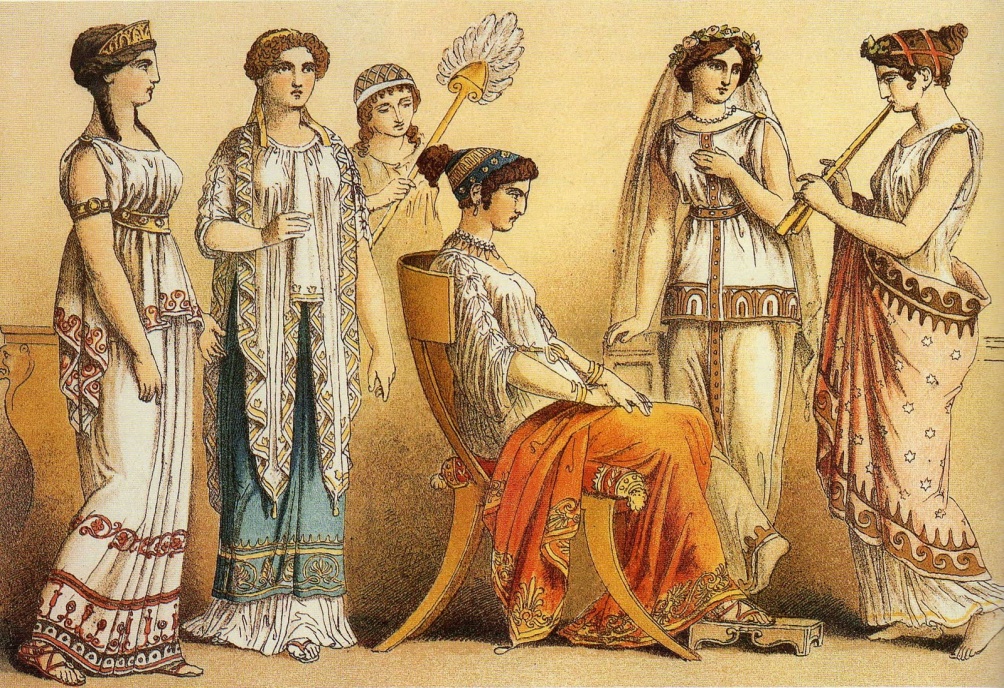 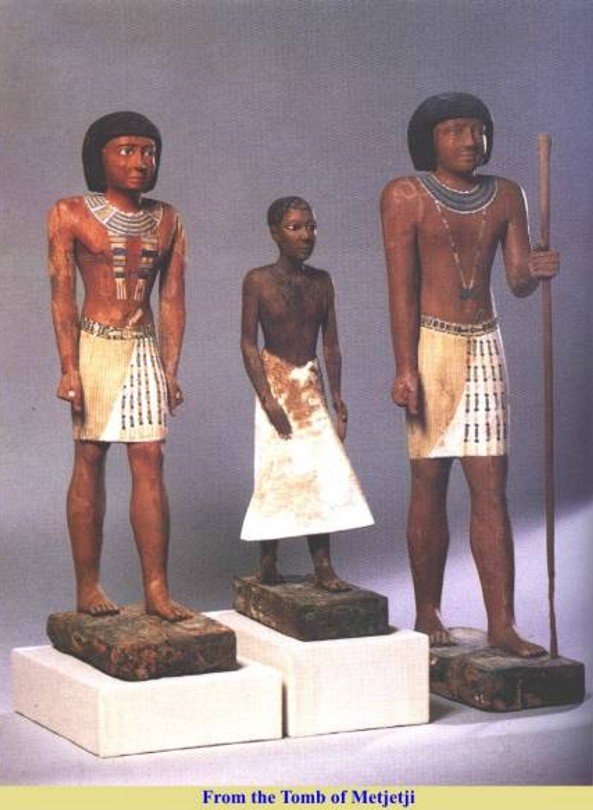 В XVI веке столицей моды стала Испания 







Это время характеризуется необъятной шириной юбок, которые стали настолько тяжелыми, что дамы просто не могли их поднять. 
Тогда был придуман каркас из обручей.
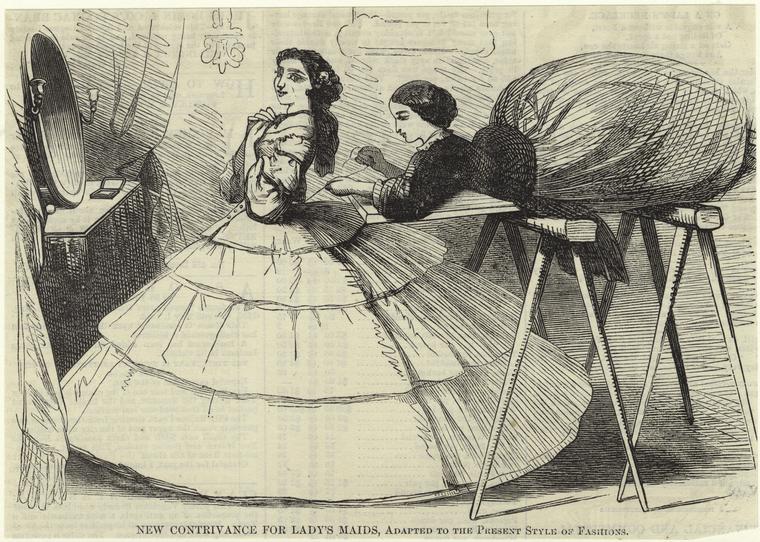 В сер. XIX в. металлический каркас был заменен на кринолин: льняной чехол, проплетенный конским волосом, который был вскоре заменен на проволочный каркас









В 1911 году французский кутюрье Поль Пуаре выпустил первую модель юбки-брюк, за что и был предан анафеме.
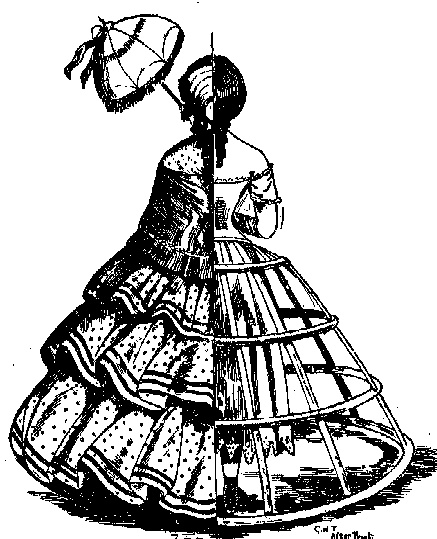 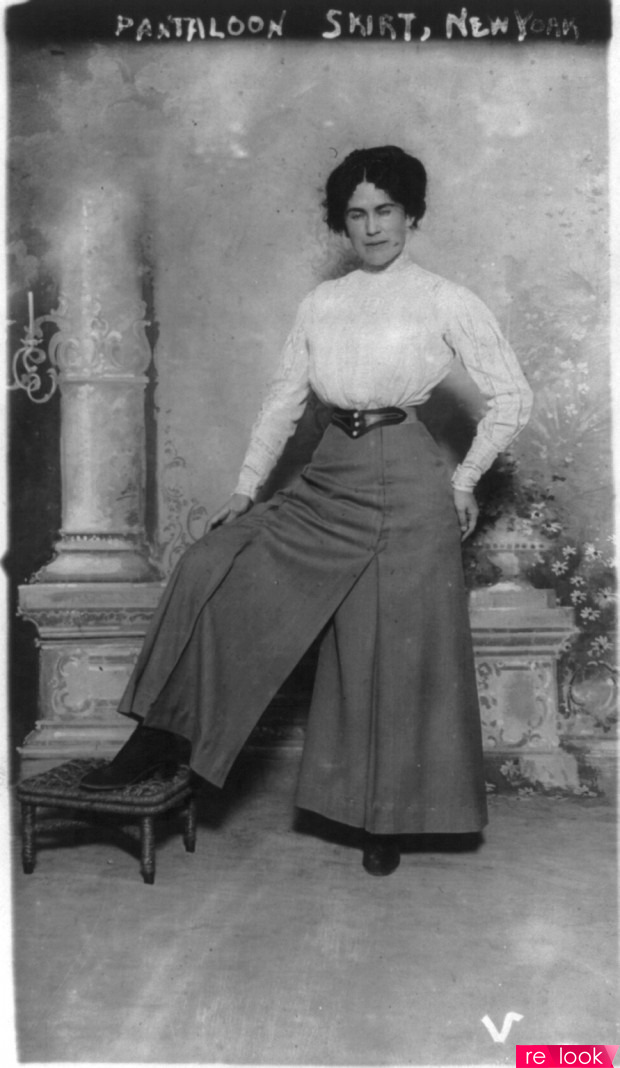 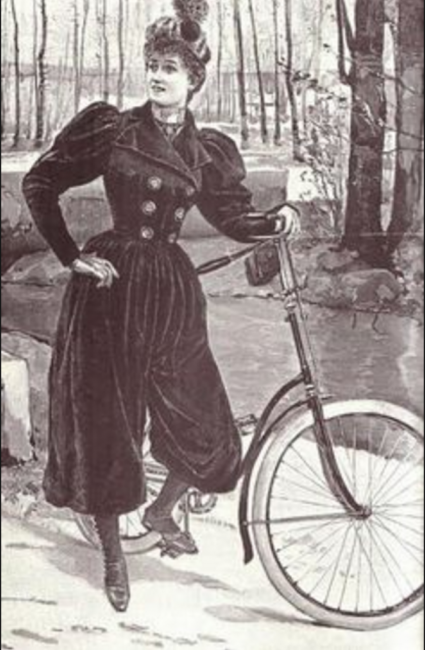 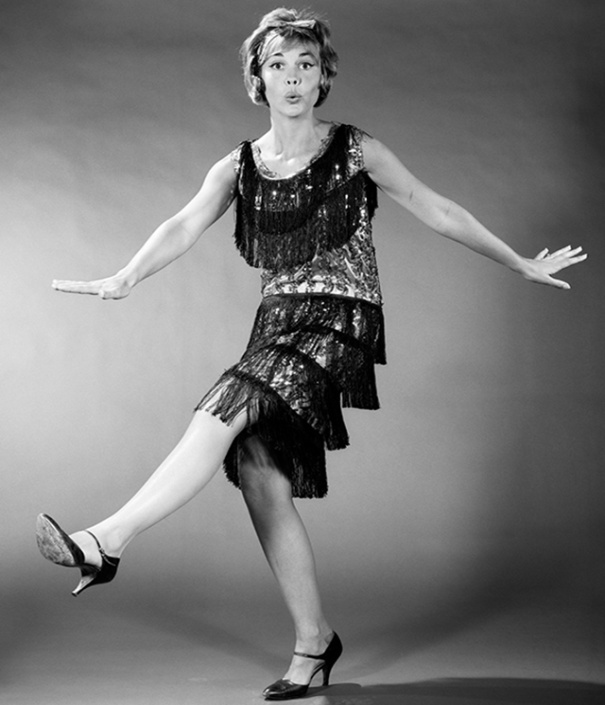 В 1920-е годы в моду вошла юбка-чарльстон


В конце 1930-х годов дизайнер Кристобаль Баленсиага создал платье-баллон, которое в 1980-х было интерпретировано в юбку-баллон


В 1964г. английский дизайнер Мэри Куант предложила женщинам мира новый фасон юбки – мини
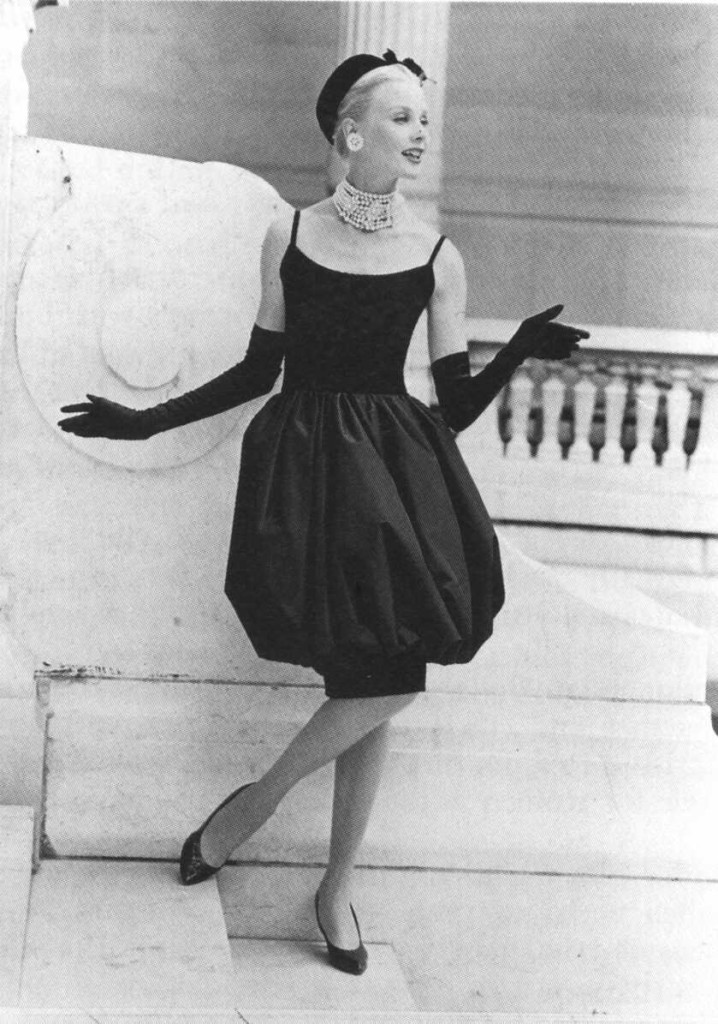 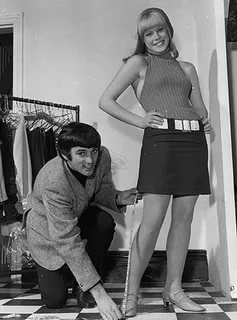 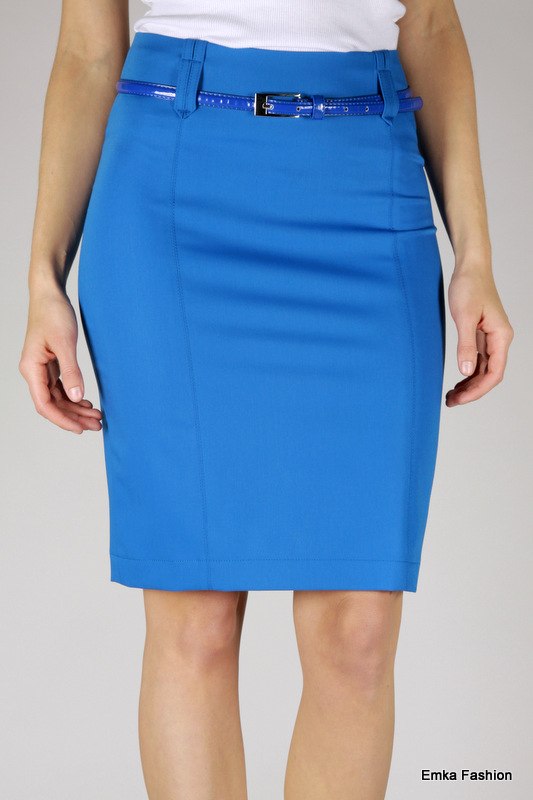 Виды юбок
прямая юбка




      клиньевая юбка




     юбка со складками
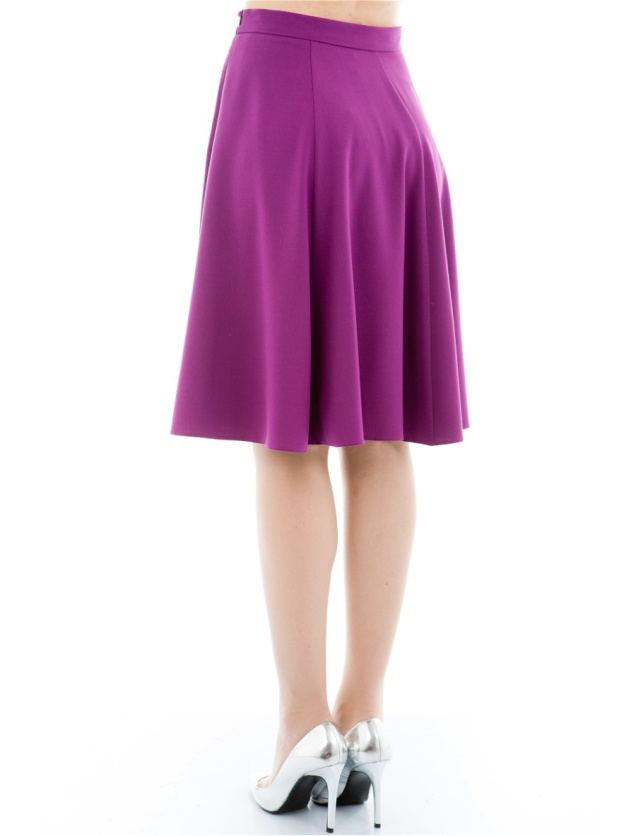 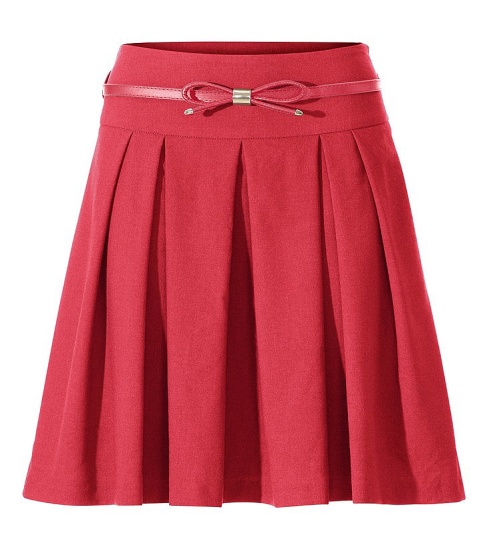 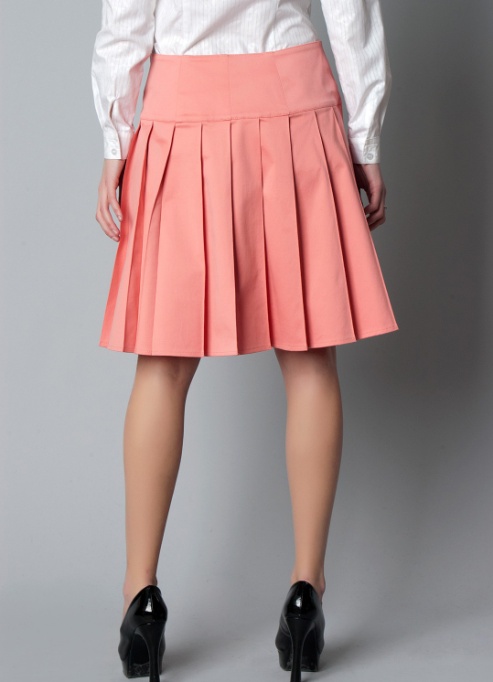 юбка на кокетке



                
     юбка-годэ




  юбка полусолнце и т.д.
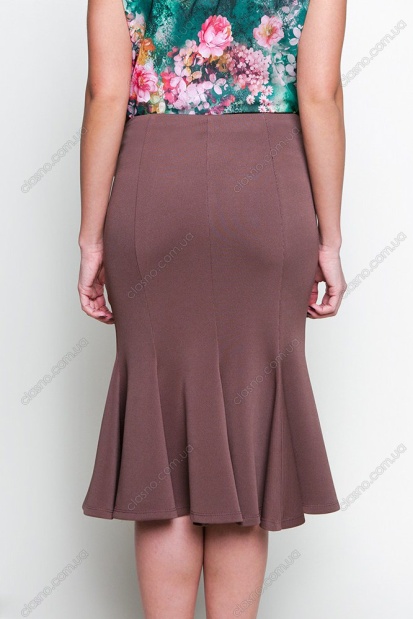 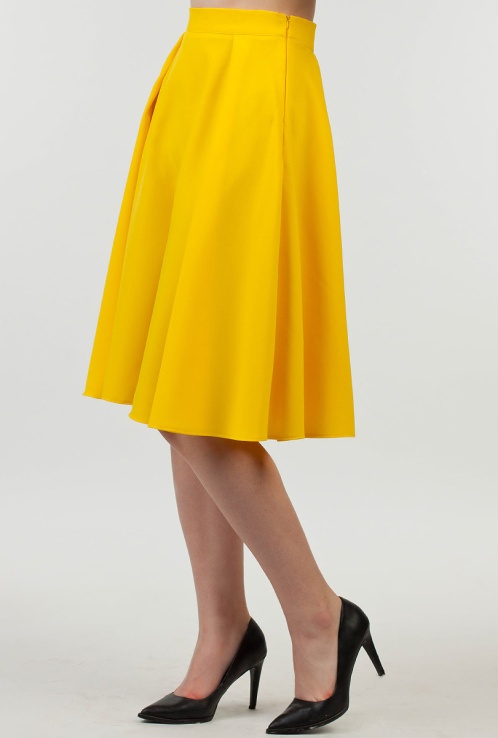 Основными стилями являются:
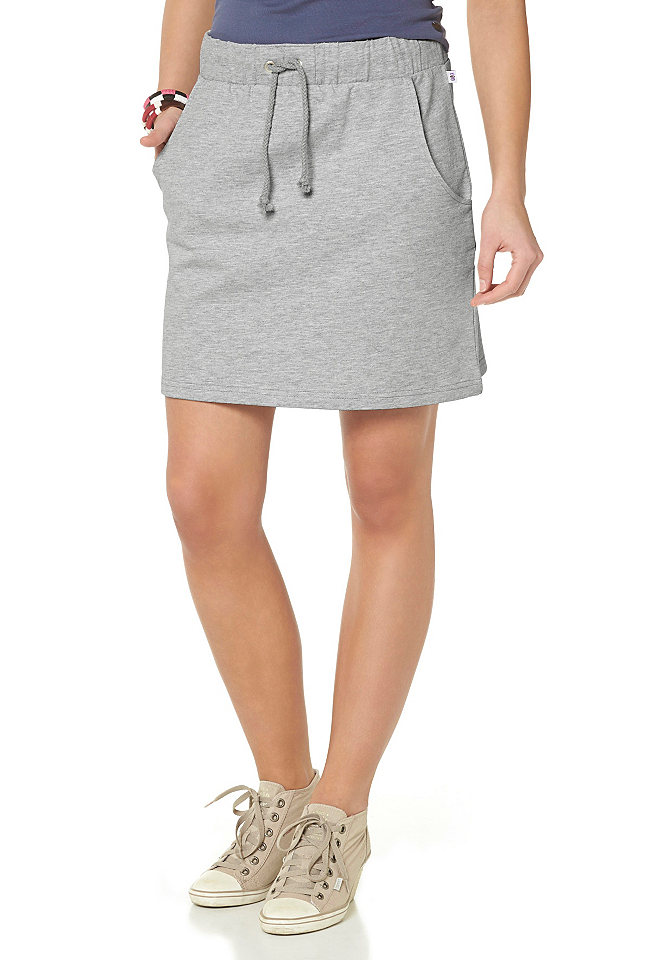 - классический;

- молодежный;

- спортивный;

- джинсовый;

- фольклорный;

- ретро.
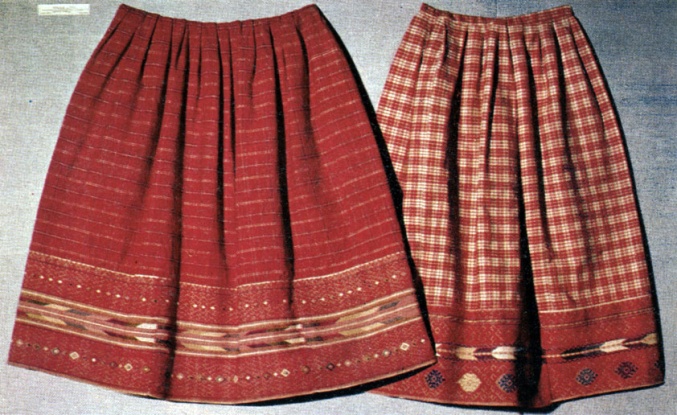 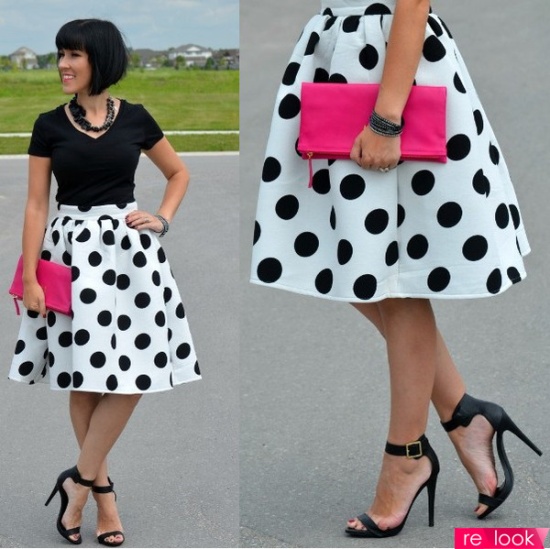 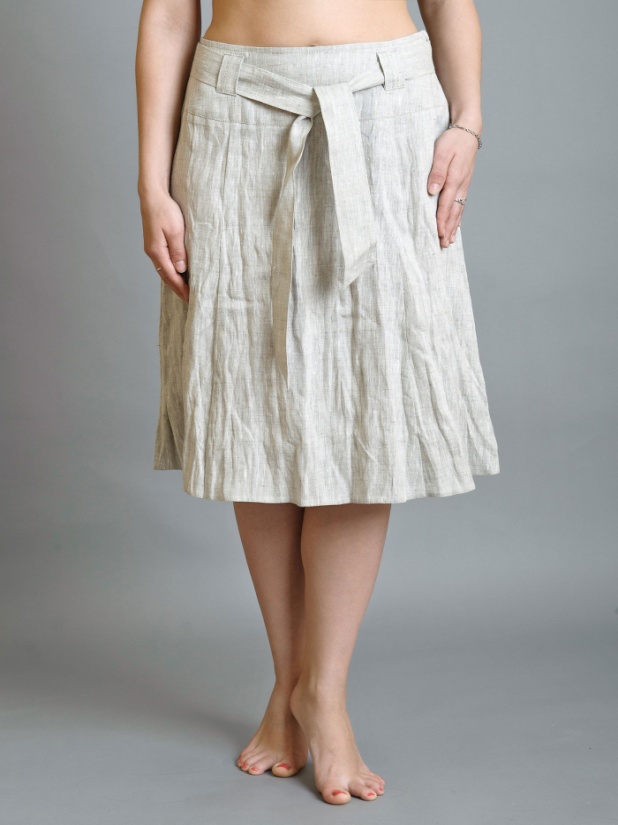 Материалы
- хлопчатобумажные ткани;

- льняные ткани;

- шерстяные ткани;

- вискозные ткани;

- синтетические ткани.
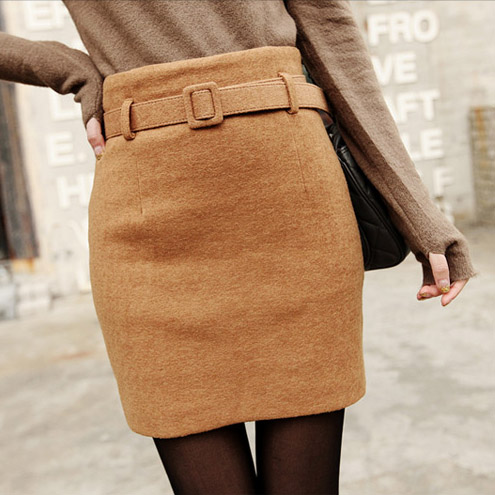 Технологическая последовательность изготовления юбки
1. Разработка модели. Эскиз. 
2. Снятие мерок. 
3. Построение чертежа основы юбки. 
4. Моделирование чертежа основы. 
5. Подготовка выкройки к раскрою. 
6. Подготовка ткани к раскрою:
7. Подготовка изделия к примерке:
8. Проведение первой примерки.
9. Обработка изделия после примерки на швейной машине.
10. Обработка нижнего среза юбки.
13. Оценка готового изделия. 
14. Самоконтроль.
Моя работа
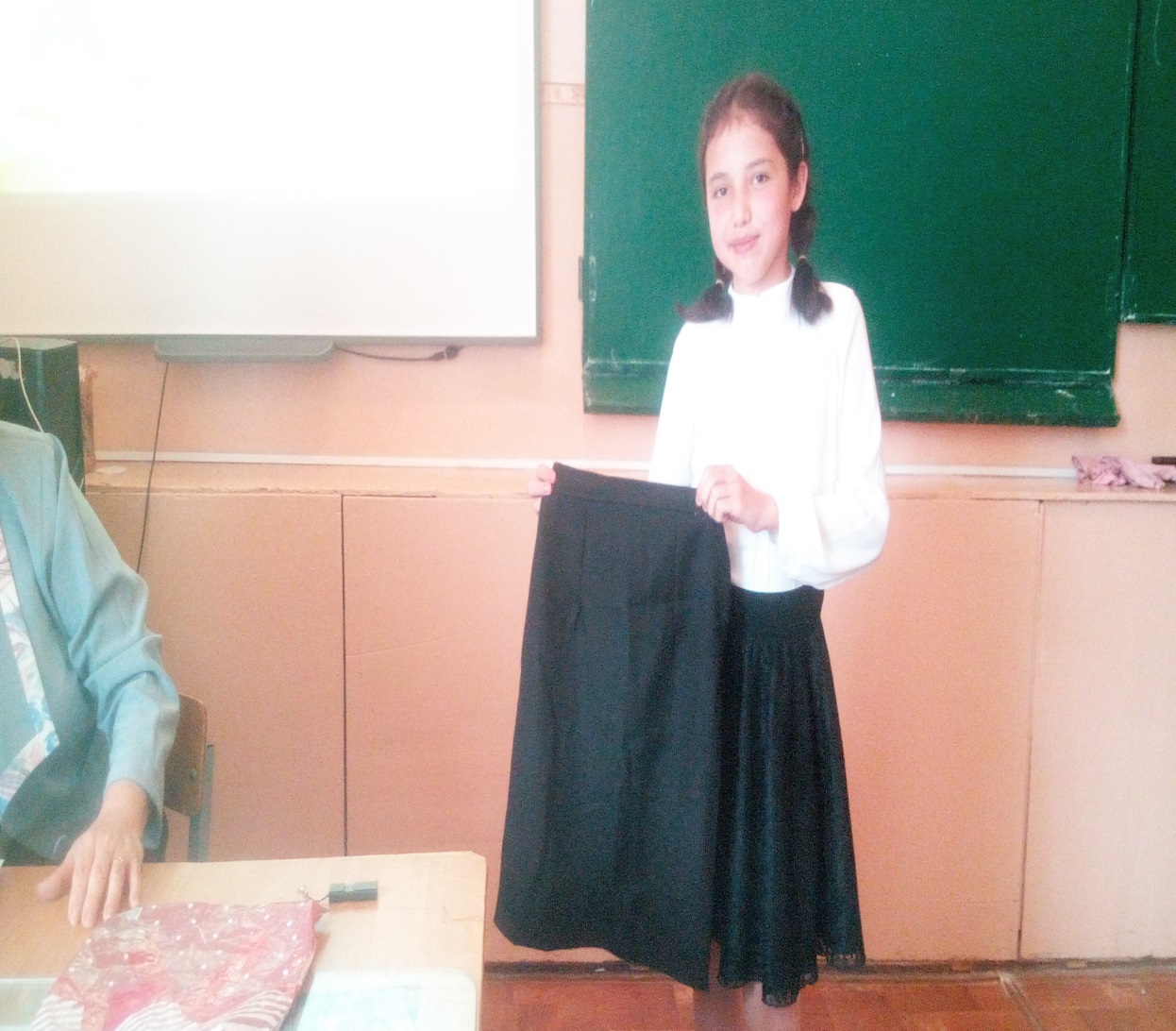